WUR Negotiation and Acknowledgement Procedure Follow up
Date: 2017-03-12
Slide 1
Po-Kai Huang et al. (Intel)
Abstract
We have presented high-level MAC concepts for WUR in [5]
In this presentation, we follow up on the following two MAC concepts
WUR negotiation procedure
Wake-up packet acknowledgement procedure
Slide 2
Intel
WUR Negotiation Procedure
As discussed in [5], to enable WUR negotiation procedure, we need to define WUR request/response and WUR Mode element carried in the WUR request/response to convey the essential information for the WUR negotiation

Similar to other negotiation procedures (e.g. WNM, ADDBA), the WUR request/response is expected to be Action frames (i.e., management frames with subtype 1101)
Primary Connectivity Radio Transmission
AP
WUR Response
STA
WUR Request
Slide 3
Intel
WUR Action Frame
The format of WUR Action frame is shown below







The Category field is defined in 9.4.1.11 Action field, and one code will be defined for WUR
The WUR Action field identifies different WUR Actions
WUR Mode Request, WUR Mode Response, etc.
The Dialog Token field is chosen by the non-AP STA sending the WUR Mode Request frame to identify the request/response transaction
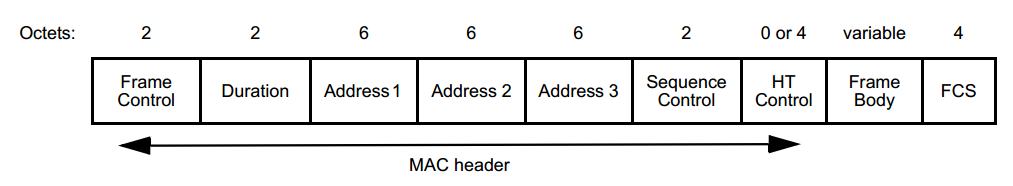 Slide 4
Intel
WUR Mode Element
The format of WUR Mode Element is shown below




WUR information that can be defined
Required time for turning on the 802.11 radio of the STA for AP to know the earliest time that STA can receive through primary connectivity radio if STA receives wake-up packet
Duty-cycle of the wake-up receiver (WURx) of the STA to further reduce power consumption
Other TBD fields
Slide 5
Intel
WUR Acknowledgement Procedure
As discussed in [5], the basic acknowledgement procedure for unicast wake-up packet is as follows
After AP sends a wake-up packet to a STA, AP waits for a timeout interval
If AP receives any packet from the STA within the timeout interval, the packet acknowledges the successful reception of the wake-up packet
Otherwise, the wake-up packet transmission is considered to be failed, and the AP may retransmit the wake-up packet to the STA
The timeout interval is larger than the required time for the STA to wake up the primary connectivity radio (i.e. 802.11)
To increase reliability [5], AP may transmit more than one unicast wake-up packet successively, and the acknowledgement procedure is as follows
If the same wake-up packet is transmitted within the existing timeout interval of the previous wake-up packet transmission, then a new timeout interval is established to replace the existing timeout interval
Slide 6
Intel
WUR Acknowledgement Procedure
Primary Connectivity Radio Transmission
WUR Signal Transmission
Example:
Transmission Fails
Timeout Interval
Wake-up Packet To STA
AP
No packet transmission from the STA
STA
Transmission succeeds
Timeout Interval
Wake-up Packet to STA
AP
Any Packet
STA
Old Timeout Interval
Wake-up Packet to STA
Wake-up Packet to STA
New Timeout Interval replaces old Timeout Interval
AP
STA
Slide 7
Intel
Conclusion
For the WUR negotiation procedure, we propose to
Define WUR Action frame
Define WUR Mode Element to carry WUR information
For the WUR acknowledgement procedure of unicast wake-up packet, we propose to 
Define timeout interval to identify wake-up packet transmission success/failure
Enable successive wake-up packet transmission to increase reliability
Slide 8
Intel
Straw Poll 1
Do you support the following:
Define WUR Action frame to enable WUR negotiation

Yes: 27
No: 0
Abstain:17
Slide 9
Intel
Straw Poll 2
Do you support the following:
STA can have Duty cycle mode for wake-up receiver (WURx) 

Yes: 24
No: 3
Abstain: 21
Slide 10
Po-Kai Huang et al. (Intel)
Straw Poll 3
Do you support the following:
Define WUR Mode element that can carry following WUR information
STA’s Duty cycle of wake-up receiver (WURx) 

Yes: 9
No: 3
Abstain: 31
Slide 11
Po-Kai Huang et al. (Intel)
Straw Poll 4
Do you support the following acknowledgment procedure for unicast wake-up packet
After AP sends a wake-up packet to a STA, AP waits for a timeout interval
If AP receives any transmission from the STA within the timeout interval, then the wake-up packet transmission is successful
Otherwise, the wake-up packet transmission fails, and AP may retransmit the wake-up packet to the STA

Yes: 22
No: 1
Abstain: 21
Slide 12
Intel
Straw Poll 5
Do you support the following for multiple unicast wake-up packet transmissions?
If a wake-up packet is transmitted to the same intended STA within the existing timeout interval of the previous wake-up packet transmission, then a new timeout interval is established to replace the existing timeout interval 

Deferred
Move to add to SFD
Slide 13
Po-Kai Huang et al. (Intel)
Motion 1
Move to add the following to 11ba SFD:
Define WUR Action frame to enable WUR negotiation
Slide 14
Intel
Motion 2
Move to add the following to 11ba SFD:
STA can have Duty cycle mode for wake-up receiver (WURx)
Slide 15
Po-Kai Huang et al. (Intel)
Motion 3
Move to add the following to 11ba SFD:
After AP sends a unicast wake-up packet to a STA, AP waits for a timeout interval
If AP receives any transmission from the STA within the timeout interval, then the wake-up packet transmission is successful
Otherwise, the wake-up packet transmission fails, and AP may retransmit the wake-up packet to the STA
Slide 16
Intel
Reference
[1] 11-16-1445-00 Overall MAC Procedure for WUR
[2] 11-16-1460-01 WUR MAC Consideration
[3] 11-16-1470-00 Wake-up and Data Exchange Sequences
[4] 11-16-1504-00 Discussion of WUR Packets Design
[5] 11-17-0071-00-00ba-high-level-mac-concept-for-wur
Slide 17
Intel